AN ANIMALS
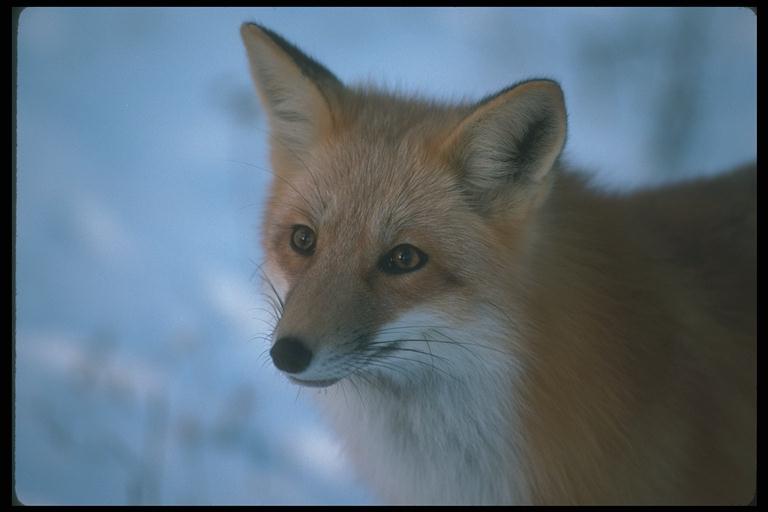 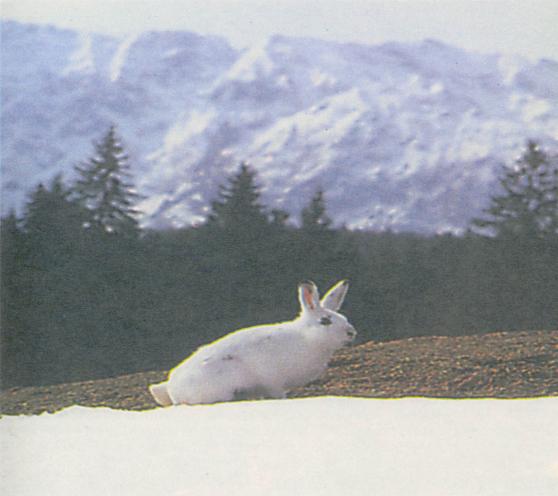 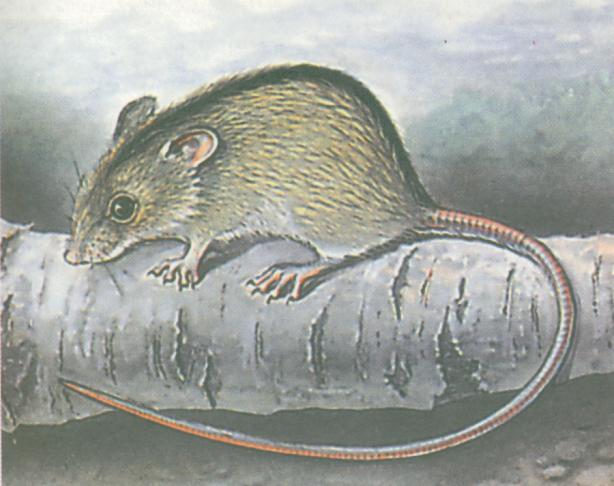 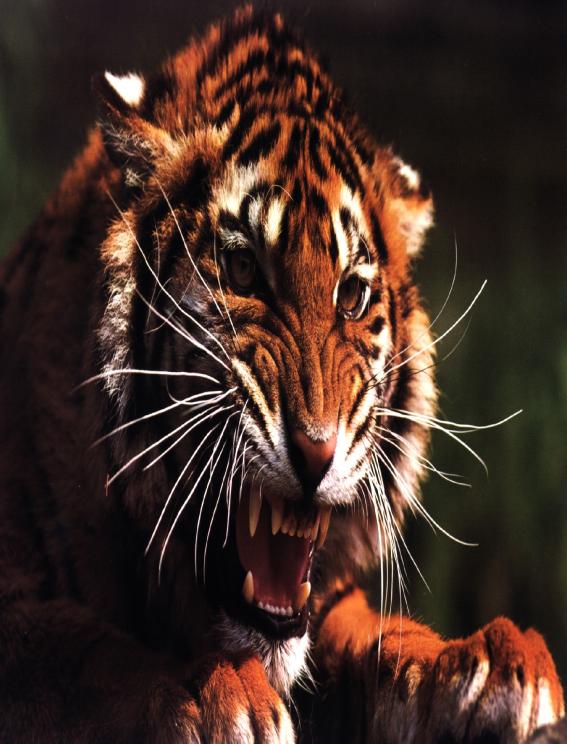 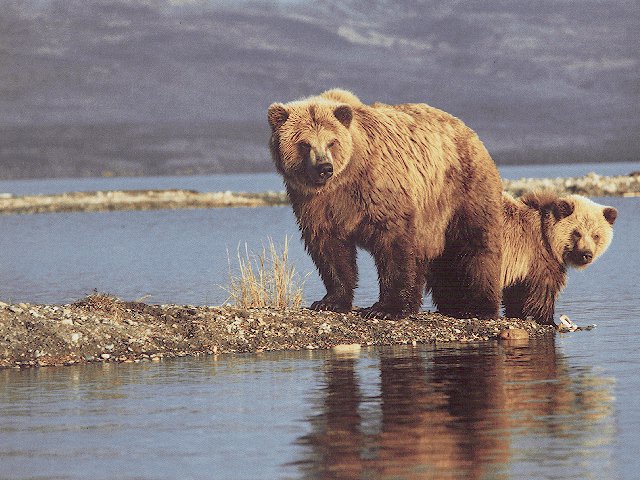 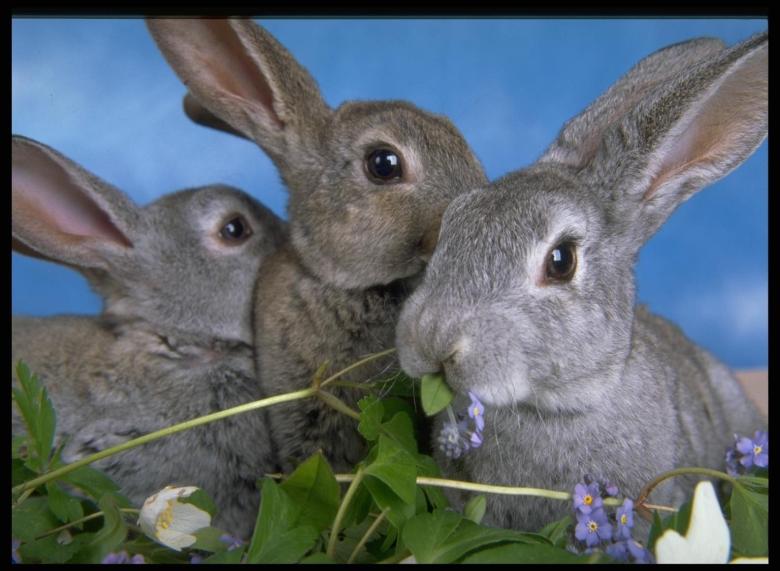 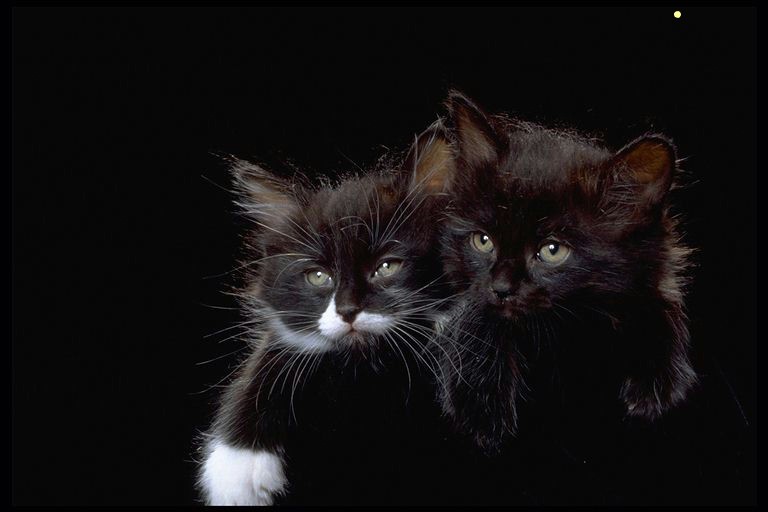 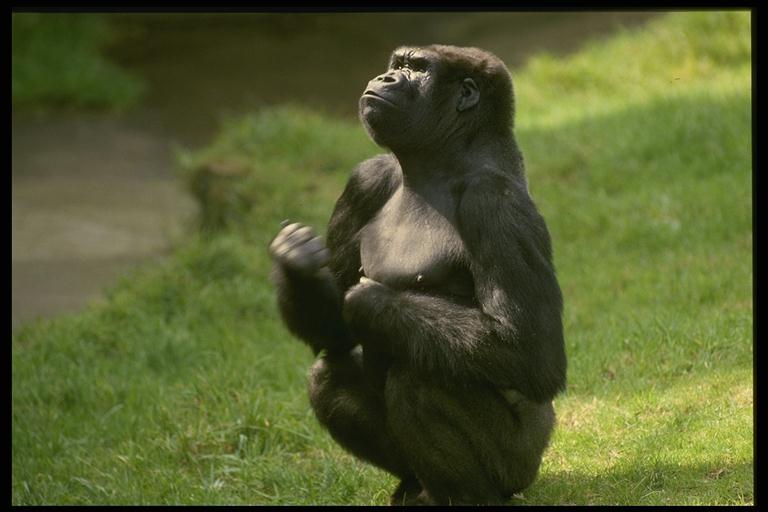 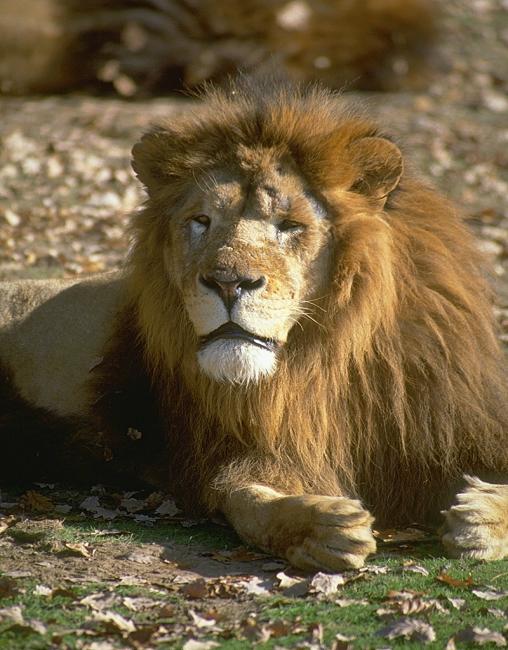 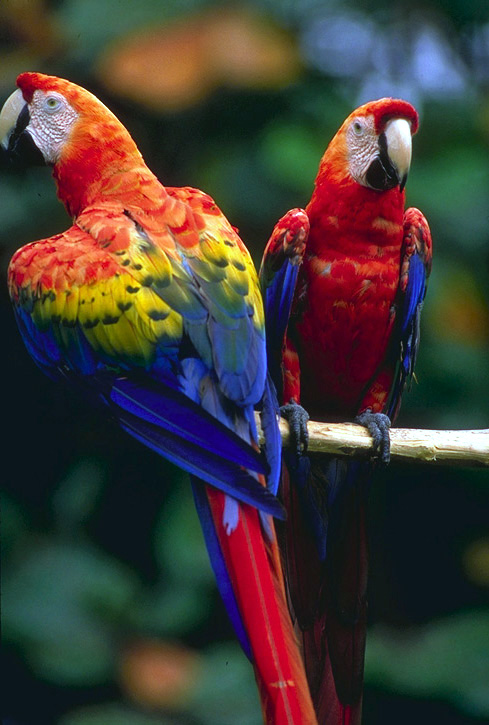 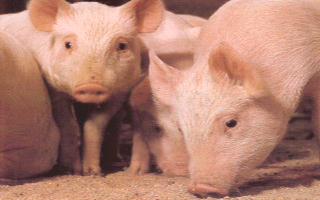 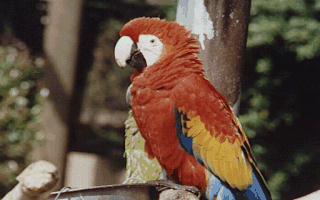 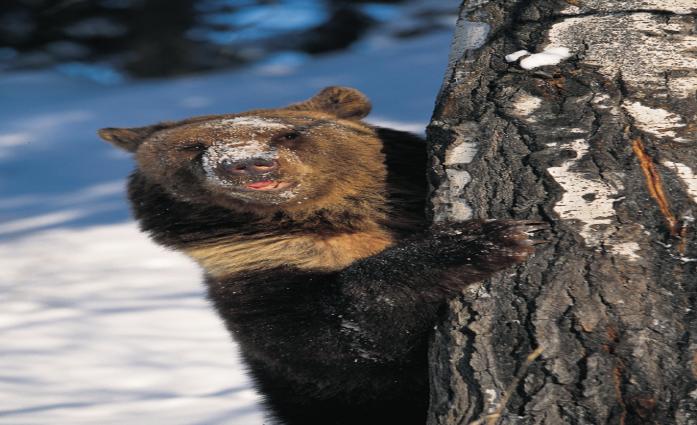 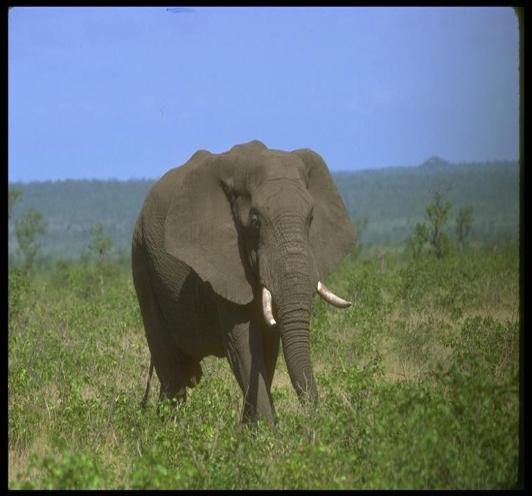 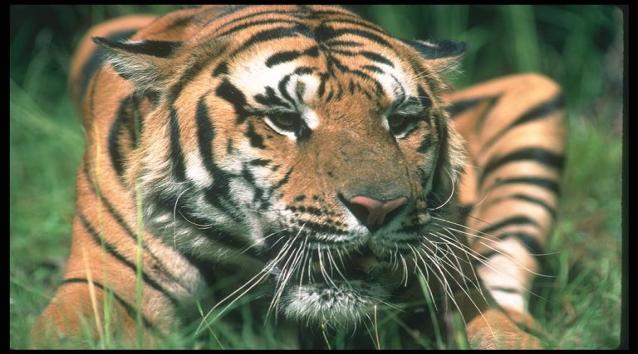 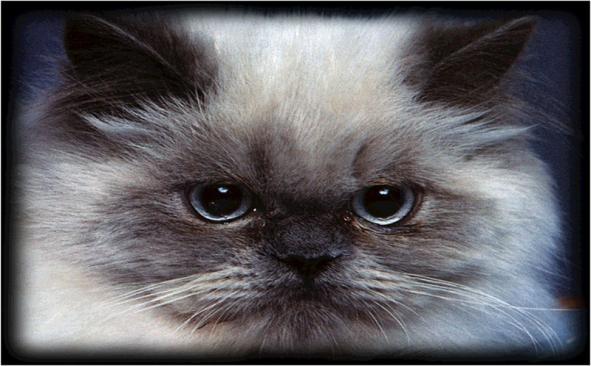 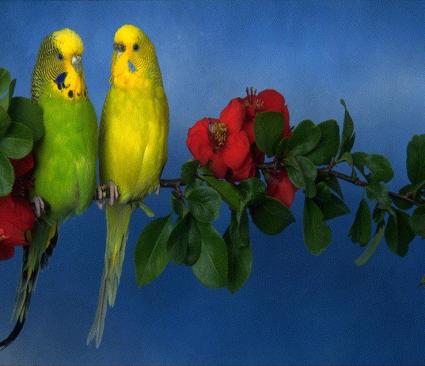